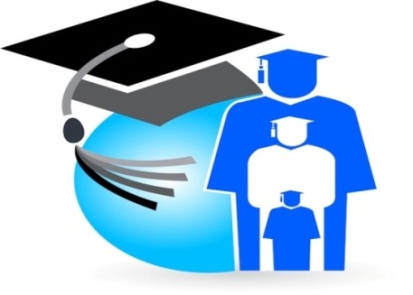 Кафедра дошкольного и начального педагогического образования
Цель работы кафедры:
подготовка  высококвалифицированных педагогических кадров, обладающих глубокими профессиональными знаниями, коммуникативными качествами и социальной компетентностью, нацеленных на достижение успеха, способных быстро и эффективно принимать решения в профессиональной деятельности в области дошкольного и начального общего образования.
Направления подготовки, осуществляемые кафедрой:
Начальное образование
Сфера профессиональной деятельности выпускника – образовательная деятельность в учреждениях, обеспечивающих получение начального общего образования.
Выпускник института педагогики, выбравший данную специализацию, может самостоятельно: 
организовывать и осуществлять процесс обучения и воспитания младших школьников; 
формировать систему знаний, умений и навыков по дисциплинам, предусмотренным Государственным стандартом образования начальной школы; 
развивать познавательные, творческие способности младших школьников и воспитывать нравственные, эстетические, трудовые, физические качества личности младшего школьника; 
организовывать и осуществлять контрольно-оценочную деятельность учебно-воспитательного процесса; 
проводить родительские собрания, привлекать родителей к организации и проведению мероприятий в группе и в образовательном учреждении; 
использовать в своей работе элементы научно-исследовательской деятельности; 
проектировать образовательное пространство, разрабатывать индивидуальные образовательные маршруты младших школьников.
Выпускник института педагогики, выбравший данную специализацию, может самостоятельно: 
использовать разнообразные приемы, методы и средства обучения;
 обеспечивать уровень подготовки обучающихся, соответствующий требованиям образовательного стандарта. 

Студенты проходят обязательную практику: учебную, педагогическую производственную и преддипломную. Данные мероприятия проходят в общеобразовательных и малокомплектных школах, гимназиях и лицеях. 

Выпускник, получивший степень академического бакалавра педагогического образования по данному профилю подготовки осуществляет профессиональную деятельность в системе образования: 
 муниципальные общеобразовательные и частные школы; 
 лицеи;
 гимназии; 
 педагогические колледжи.
Дошкольное образование
Сфера профессиональной деятельности – воспитание, обучение и развитие детей раннего и дошкольного возраста. 
Профессия воспитателя основана на гуманном отношении к детям, аккуратности и терпении, именно поэтому будущий специалист, выбравший данную профессию, должен понимать всю возлагаемую на него ответственность и обладать соответствующими навыками и знаниями качественного обеспечения жизнедеятельности детей.
После окончания института выпускник, выбравший данную специализацию, сможет самостоятельно: 
организовывать занятия по основным общеобразовательным программам дошкольного образования, предусмотренным Государственным стандартом дошкольного образования; 
осуществлять планирование самых разных видов деятельности для развития детей в течение всего дня; 
организовывать игровой досуг и проводить спортивные мероприятия для дошкольников; 
проводить родительские собрания, привлекать родителей к организации и проведению мероприятий в группе и в образовательном учреждении; 
организовывать самостоятельную продуктивную деятельность своих воспитанников (для развития мелкой моторики и памяти).
После окончания института выпускник, выбравший данную специализацию, сможет самостоятельно: 
организовывать праздничные мероприятия и развлечения; 
осуществлять педагогический контроль, оценивать процесс и результаты обучения дошкольников; 
вести документацию, обеспечивающую организацию занятий; 
разрабатывать методические материалы на основе примерных с учетом особенностей возраста, группы и отдельных воспитанников; 
участвовать в исследовательской и проектной деятельности в области дошкольного образования. 
Студенты проходят обязательную практику: учебную, педагогическую производственную и преддипломную. Данные мероприятия проходят в общеразвивающих, комбинированных и специализированных дошкольных образовательных учреждениях.
Магистратура
Цель ООП МАГИСТРАТУРЫ - качественная подготовка кадров, востребованных на современном рынке труда с учетом социального заказа и в соответствии с требованиями нового информационного общества.
Содержание деятельности:
осуществление профессионального самообразования и личностного роста;
организация процесса обучения и воспитания в сфере дошкольного и начального образования с использованием технологий, отражающих специфику образовательной области и соответствующих возрастным и психофизическим особенностям обучающихся, в том числе их особым образовательным потребностям;
проведение и анализ результатов научного исследования в сфере науки и области образования с использованием современных научных методов и технологий.
Магистратура
Выпускник магистратуры – профессионально подготовленный методист, учитель-исследователь, педагог дошкольного учреждения, способный работать в различных типах учебных заведений (общеобразовательные школы, гимназии, лицеи, учреждения дополнительного образования, дошкольные образовательные организации), научно-педагогический работник колледжа и вуза, менеджер в сфере начального и дошкольного образования.
Контакты:
Кафедра дошкольного и начального педагогического образования
И. о. зав. кафедрой — канд. пед. наук, доцент, Матузова Ирина Григорьевна
E-mail: kf.pres_primped@donnu.ru
Кафедра на сайте ДОННУ: http://donnu.ru/inped/ppe
До скорой встречи!